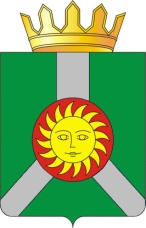 Администрация Колпашевского района
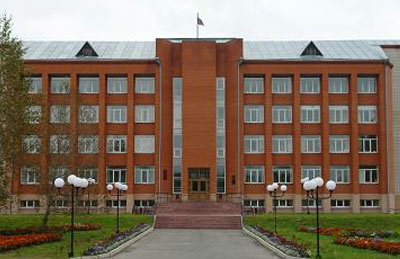 Отчёт ОБ ИТОГАХ РЕАЛИЗАЦИИ в 2013 - 2015 годахКомплексной программы социально- экономического развития Колпашевского района на 2013-2018 годы
Сводный отчёт сформирован по приоритетным направлениям и задачамна основании отчётов ответственных исполнителей в соответствии с инструкцией, утверждённой постановлением Главы Колпашевского района от 13.05.2015 №93.

Сводный отчёт о реализации ПСЭР за 2013-2015гг. – итоговый (утверждена Стратегия СЭР Колпашевского района до 2030 года).
Структура сводного отчёта
1.Реализация программных мероприятий;

2.Эффективность от реализации инвестиционных проектов;

3.Показатели мониторинга и оценки выполнения ПСЭР 
(Контрольные индикаторы);

Приложение №1. Информация о степени выполнения
программных мероприятий ПСЭР за 2013-2015 годы;

Приложение №2. Информация об использовании средств 
на выполнение мероприятий и инвестиционных проектов ПСЭР;

Приложение №3. Анализ основных показателей СЭР 
Колпашевского района.
Комплексная программа СЭР Колпашевского района на 2013-2018 годы
Главная цель Комплексной программы-
Обеспечение высокого и устойчивого качества жизни нынешнего и будущего поколений жителей района.
СТРАТЕГИЧЕСКИЕ ПРИОРИТЕТЫ
2. Развитие социальной сферы, улучшение условий жизнедеятельности населения.
3. Повышение эффективности и качества муниципального управления и муниципальных финансов.
1. Наращивание экономического потенциала и формирование инвестиционной привлекательности.
Итоги реализации Комплексной программы за 2013 - 2015 годы
Средний проценты выполнения мероприятий за 2013-2015гг. составил  82%. 








в том числе по приоритетам: 

Приоритет 1. – 76 % (2013 год – 78%, 2014 год – 74%, 2015 год – 74%); 

Приоритет 2. – 83 % (2013 год -  87%, 2014 год – 75%, 2015 год – 89%);

 Приоритет 3. – 86 % (2013 год – 86%, 2014 год – 92%, 2015 год – 81%).
Объём финансирования Комплексной программы
Фактический объём финансирования мероприятий и инвестиционных проектов 
за 2013-2015 годы составил 897,767 млн. рублей (исполнение 62,1%);
От объёма финансирования, предусмотренного на весь период реализации ПСЭР 
(2013-2018гг. - 3190,027 млн. рублей) – 28,1%.
Приоритет 1.   Наращивание экономического потенциала и формирование инвестиционной привлекательности.
Степень выполнения мероприятий 
за 2013-2015гг. - 76% 
   (2013г. – 78%, 2014г. – 74%, 2015г. – 74%).
Объём финансирования
Приоритет 1.   Наращивание экономического потенциала и формирование инвестиционной привлекательности.
Реализованные мероприятия:
Содействие в продвижении  инвестиционных предложений: ведётся реестр инвестиционных проектов.
Реализация МП «Развитие малого и среднего предпринимательства в Колпашевском районе на 2013-2018г.г.»:
Субсидии:   -на обеспечение деятельности бизнес-инкубатора (в том числе капитальный ремонт здания), 
- победителям конкурса «Лучший предпринимательский проект «стартующего бизнеса» (2014г. – 4, 2015г. – 2);
- победителям конкурса «Лучший предпринимательский проект в МО «Колпашевский район» (2014г.- 2 ед.); 
- субъектам предпринимательства, осуществляющим деятельность в сфере рыбного хозяйства (2015г. – 4 ед.).
компенсации части расходов в связи с участием в мероприятиях областного и районного уровня;
мероприятия в рамках празднования Дня российского предпринимательства, ежегодный конкурс на лучшее оформление объектов потребительского рынка к новогодним и рождественским праздникам, в 2014 году проведён конкурс «Достойный бизнес».                                                         		Объём финансирования – 19,124 млн. руб.
В целях создания условий для занятости населения: компенсация затрат работодателей для оснащения рабочих мест (в том числе надомных) для трудоустройства инвалидов; финансирование трудоустройства на временную работу (выпускников учебных заведений, граждан, испытывающих трудности в поиске работы, несовершеннолетних подростков в свободное от учёбы время; на общественные работы), содействие самозанятости безработных (за 2013-2015гг. создано 109 рабочих мест (предпринимательская деятельность), организовано профессиональное обучение и дополнительное образование безработных граждан и женщин в период отпуска по уходу за ребенком) -  44,632 млн.руб.
В целях создания условий для поддержки и развития сельскохозяйственного производства     -   2,273 млн. руб.:
субсидии гражданам-владельцам скота на компенсацию части затрат при транспортировке сена, на приобретение кормов, на компенсацию части затрат по искусственному осеменению коров – ежегодно; 
субсидии К(Ф)Х для поддержки молочного скотоводства  (2014, 2015гг.), на компенсацию части затрат, связанных с доставкой сена (2015г.); 
субсидии на возмещение части процентной ставки по кредитам и займам, привлеченным на развитие К(Ф)Х и ЛПХ, 
районные сельскохозяйственные ярмарки, в 2013 г. - конкурс «Лучшее ветеранское подворье».		
Разработка генеральных планов, правил землепользования и застройки 8-ми сельских поселений 
– 2013г. - 2,450 млн. руб.
Приоритет 2. Развитие социальной сферы, улучшение условий жизнедеятельности населения».
16 задач в сфере безопасности жизнедеятельности и охраны окружающей среды, здравоохранения, образования, культуры, физической культуры и спорта, в области модернизации коммунальной инфраструктуры, улучшения транспортного обслуживания и состояния автомобильных дорог, благоустройства населенных пунктов, жилищных условий населения района. 

Степень выполнения мероприятий 
за 2013-2015гг. - 83% 
   (2013г. – 87% , 2014г. – 75%, 2015г. – 89%).
Объём финансирования
Приоритет 2. Развитие социальной сферы, улучшение условий жизнедеятельности населения.
Реализованные мероприятия:
Обеспечение пожарной безопасности территории района: создание ДПК в н.п. Иванкино, Чугунка, Новоильинка, Север, Белояровка (в 2013г.), ремонт здания бокса для размещения пожарного автомобиля в д. Тискино (2014г.) и помещения для размещения ДПК в д.Белояровка (2015г.), распространение листовок-памяток, размещение публикаций в СМИ по противопожарной тематике ежегодно – 0,798 млн. руб.
Организация защиты населения и территории от ЧС природного и техногенного характера: в 2014г. приобретение 23 комплектов для создания запасов для обеспечения мероприятий по ГО и ЧС; обучение специалистов предприятий по вопросам решения задач в области ГО и ЧС и тренировочные мероприятия ежегодно – 0,530 млн. руб. 
Переселение жителей из зоны обрушения береговой линии:  мониторинг зоны обрушения р.Обь ежегодно , расселено 5 домов (2013г. – 1, 2014г. – 1, 2015г. – 3) - 4,910 млн. руб.
Обеспечение транспортного сообщения с труднодоступными населёнными пунктами района: устройство и содержание двух ледовых переправ через р. Кеть и пр. Северская ежегодно, в 2015г. предоставлены субсидии организациям на возмещение недополученных доходов  по перевозке речным транспортом и по перевозке населения по социально значимым автобусным маршрутам – 10,116 млн. руб.
Содержание и ремонт дорог и искусственных сооружений на них: ежегодно летнее и зимнее содержание дорог общей протяженностью 332,404 км., проводился текущий ремонт автомобильных дорог в городском поселении, объём финансирования за 2013-2015гг. - 88,117 млн. руб.
Содействие в модернизации объектов тепло-, водоснабжения, водоотведения, в газификации населённых пунктов района: ремонты 30 коммунальных объектов (в т.ч. станция обезжелезивания в с.Чажемто; сети водоснабжения в населенных пунктах района; сети теплоснабжения г.Колпашево и с.Тогур); в 2015г. завершено строительство 14 км сетей газопроводов для газификации микрорайонов «Матьянга» и «Береговой»; введена газовая котельная «Урожай» - 206,084 млн. руб.
Благоустройство населенных пунктов района:  мероприятия по благоустройству мест массового отдыха населения в Колпашевском городском и 3-х сельских поселениях, а также для бесперебойного уличного освещения – 34,894 млн.р.
Развитие системы обращения с отходами производства и потребления: содержание площадок ТБО в поселениях; рекультивация площадок в поселениях; организована работа по утилизации ртутьсодержащих ламп; построен 1 этап 2 очереди полигона ТБО в с.Тогур; организован постоянный контроль за уплотнением ТБО на полигонах г.Колпашево и с.Тогур и  контроль за вывозом ТБО на вторичную переработку, объём финансирования – 8,199 млн. руб.
Приоритет 2. Развитие социальной сферы, улучшение условий жизнедеятельности населения (продолжение)
Реализованные мероприятия (продолжение):
Создание условий для строительства: в 2013г.  - ПСД на строительство инженерной инфраструктуры в микрорайоне комплексной застройки «Юбилейный» в с.Чажемто», в 2015г. разработаны проекты планировки территорий (мкр. «Юбилейный в с.Чажемто, мкр. «Радужный» и мкр. «Новый» в г. Колпашево) - 6,206 млн. руб.
Обеспечение жильём граждан: улучшили жилищные условия  за счёт участия в программах: молодые семьи – 7 семей, граждане, проживающие в сельской местности – 4, граждане, проживающие в аварийном жилье – 295 чел. (построено в2013-2014гг. – 2 многоквартирных дома; объём финансирования – 155,917 млн. руб.
Снижение дефицита врачебных кадров: реализация мероприятий МП «Медицинские кадры» на 2011-2013 годы и на 2014-2016 годы (компенсация расходов по оплате обучения в высших и средних профессиональных медицинских учреждениях, единовременные выплаты впервые принятым специалистам и др., 15 врачей обеспечены жильем );
Создание условий для получения качественного и доступного образования:  открыты дополнительные места дошкольного образования в группах сокращённого дня пребывания: в 2014г. – 78 мест в МБДОУ №19, в 2015г. – 50 мест в МБДОУ №9, продолжали функционировать дошкольные места в СОШ №7, СОШ №4 и МБДОУ №14, ежегодно в образовательных организациях проводились ремонтные работы, организован и регулярно осуществлялся подвоз в базовые школы всех детей из населенных пунктов (приобретено 2 автобуса для Новогоренской и Инкинской СОШ)  и организовано питание, организовано дистанционное обучение, развитие системы выявления и поддержки одарённых и талантливых детей, развитие технического направления в системе дополнительного образования (создано 10 объединений технической направленности). Объём финансирования – 94,283 млн. руб.
Привлечение населения к участию в культурно-досуговых мероприятиях: районные, межпоселенческие конкурсы, праздники, фестивали; организована работа 166 творческих клубных формирований; повышается квалификация специалистов – ежегодно, финансирование – 2,134 млн. руб.;
Привлечение молодёжи к участию в общественной жизни района: организованы и проведены фестивали, конкурс молодых специалистов, карнавальное шествие, посвященное Дню молодежи – 0,608 млн. руб.;
Привлечение населения к регулярным занятиям физической культурой и массовым спортом: зимняя и летняя межпоселенческие спартакиады, районные спортивные соревнования и массовые мероприятия, организована физкультурно-оздоровительная работа с населением по месту жительства, ремонт и реконструкция 9 спортивных сооружений (г.Колпашево, с.Тогур, д.Маракса, п.Б.Саровка. Объём финансирования – 27,896 млн. руб.
Поддержка общественных организаций – субсидии 2,477 млн. руб.
Приоритет 3. Повышение эффективности и качества муниципального управления и муниципальных финансов.
Степень выполнения мероприятий 
за 2013-2015гг. - 86% 
   (2013г. – 86% , 2014г. – 92%, 2015г. – 81%).
Объём финансирования
Приоритет 3 «Повышение эффективности и качества муниципального управления и муниципальных финансов» (продолжение)
Реализованные мероприятия
Предоставление муниципального имущества и земельных участков МО «Колпашевский район» в аренду путем проведения торгов:
- проводился комплекс землеустроительных работ - 23 земельных участка поставлено на кадастровый учёт;
проведено 20 аукционов по продаже права на заключение договоров аренды муниципального имущества и земельных участков;
проведена оценка рыночной стоимости арендной платы 43 объектов.
Привлечение дополнительных финансовых средств из бюджетов других уровней в рамках адресных инвестиционных программ и целевых программ Томской области с целью софинансирования расходных обязательств местного бюджета: 
Направление заявок в Администрацию Томской области для участия в государственных программах Томской области.
Совершенствование системы подготовки кадров для муниципальной службы и дополнительного профессионального образования муниципальных служащих: в рамках реализации ВЦП «Муниципальные кадры» - повышение квалификации работников.
Обеспечение внедрения и развития механизма противодействия коррупции: заседания комиссии по урегулированию конфликта интересов; сведения о доходах  муниципальных служащих; резерв управленческих кадров МО «Колпашевский район»
Совершенствование информационных технологий в рамках электронного правительства:  информация на сайте соответствует требованиям ст.5 ФЗ от 09.02.2009 №8-ФЗ; все административные регламенты размещены в реестре государственных и муниципальных услуг.
Итоги реализации программы за 2013 - 2015 годы
Для оценки степени достижения задач
предусмотрено 66 контрольных индикаторов, из них:
Контрольные индикаторы (положительная динамика)
Контрольные индикаторы не достигнуты
Реализация инвестиционных проектов
Реализация предпринимательских проектов
Основные показатели социально-экономического положения района в 2015 году по отношению к 2010 году
1. Объём промышленного производства увеличился в 1,77 раза по предварительным данным (исполнено на 92,9% к утвержденному на 2018 год).

2. Объём промышленного производства на душу населения по крупным и средним предприятиям и организациям увеличился с 8,4 тыс. рублей до 16,6 тыс. рублей или в 1,98 раза (исполнено к утвержденному ПСЭР на 2018 год – 89,2%). 

3. Объём розничного товарооборота на душу населения увеличился с 50,8 до 130,7 тыс. рублей или в 2,57 раза (исполнено к утвержденному ПСЭР на 2018 год – 145,2%).

4. Объём платных услуг на душу населения увеличился с 13,1 до 24,3 тыс. рублей или в 1,85 раза (исполнено к утвержденному ПСЭР на 2018 год – 121,3%).

5. Среднемесячная заработная плата одного работника в целом по району составила 34 444,3 рубля и увеличилась в 1,7 раза  (исполнено к утвержденному ПСЭР на 2018 год – 124,3%).

6. С начала реализации ПСЭР (за 2013-2015гг.) введено в эксплуатацию 28,275 тыс. кв.м. жилья, что составило 70,7% от ожидаемого показателя к концу реализации ПСЭР. 

7. Объём инвестиций в основной капитал по предприятиям и организациям района за 2013-2015гг.  составил 3 784,2 млн. рублей по предварительным данным или 60,2% от объёма инвестиций за 6 лет (2007-2012гг.).

8. Среднегодовая численность населения за 2013-2015 годы сократилась на 2,8% (прогноз на 2013-2018гг. – убыль не более 10%).
Благодарю за внимание!
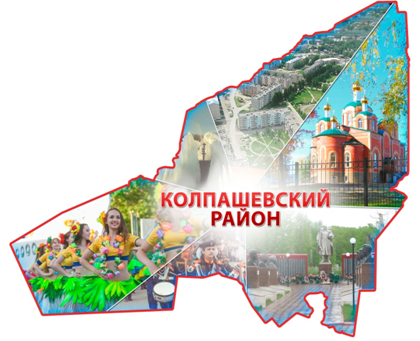